Пособия и компенсации военнослужащим
Мамонов С.
43 группа
НПА
1. ФЗ от 27.05.1998 N 76-ФЗ (с изм. от 16.11.2017) "О статусе военнослужащих" 
2. ФЗ от 07.11.2011 N 306-ФЗ (ред. от 18.07.2017) "О денежном довольствии военнослужащих и предоставлении им отдельных выплат"
3. Постановление Правительства РФ от 31 декабря 2004 г. № 909 «О порядке выплаты денежной компенсации за наем (поднаем) жилых помещений военнослужащим – гражданам Российской Федерации, проходящим военную службу по контракту, гражданам Российской Федерации, уволенным с военной службы, и членам их семей»;
4. Постановление Правительства РФ от 22.09.1993 N 941
(ред. от 11.02.2013) "О порядке исчисления выслуги лет, назначения и выплаты пенсий, компенсаций и пособий лицам, проходившим военную службу в качестве офицеров, прапорщиков, мичманов и военнослужащих сверхсрочной службы или по контракту в качестве солдат, матросов, сержантов и старшин либо службу в органах внутренних дел, Государственной противопожарной службе, учреждениях и органах уголовно-исполнительной системы, и их семьям в Российской Федерации" 
5. Постановление Правительства РФ от 1 февраля 2011 г. N 43 «О возмещении суточных расходов, связанных со служебными командировками на территории Российской Федерации, военнослужащим и сотрудникам некоторых федеральных органов исполнительной власти за счет средств федерального бюджета»
6. Приказ МЧС России от 6 августа 2013 г. N 518 "Об утверждении Порядка выплаты в Министерстве Российской Федерации по делам гражданской обороны, чрезвычайным ситуациям и ликвидации последствий стихийных бедствий единовременных пособий, предусмотренных частями 8 и 12 статьи 3 Федерального закона от 7 ноября 2011 г. N 306-ФЗ "О денежном довольствии военнослужащих и предоставлении им отдельных выплат"
Военнослужащие:
офицеры, прапорщики и мичманы, курсанты военных профессиональных образовательных организаций и военных образовательных организаций высшего образования, сержанты и старшины, солдаты и матросы, проходящие военную службу по контракту (далее - военнослужащие, проходящие военную службу по контракту)
 сержанты, старшины, солдаты и матросы, проходящие военную службу по призыву, курсанты военных профессиональных образовательных организаций и военных образовательных организаций высшего образования до заключения с ними контракта о прохождении военной службы (далее - военнослужащие, проходящие военную службу по призыву).
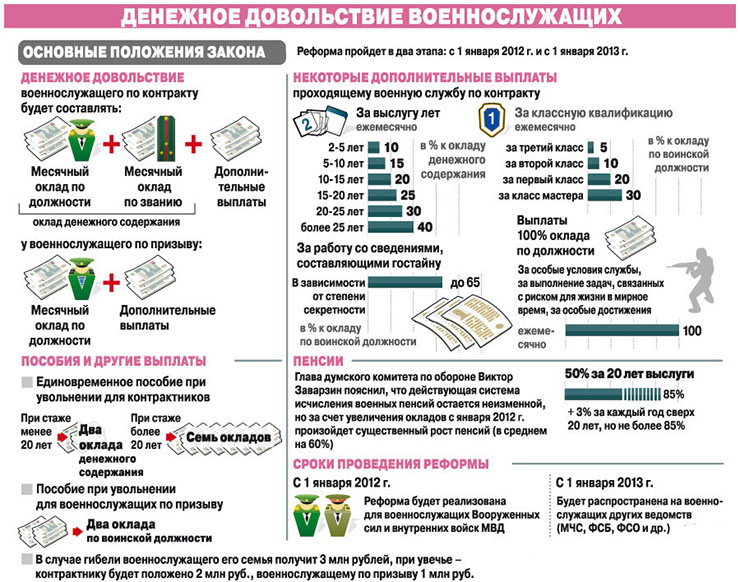 1.
Пособие при службе ( только по контракту)
Подъемное пособие
в размере одного оклада денежного содержания на военнослужащего и одной четвертой оклада денежного содержания на каждого члена семьи, переехавшего на новое место (к месту) военной службы военнослужащего или в близлежащий от указанного места населенный пункт либо в другие населенные пункты (из-за отсутствия жилого помещения)
Суточные
на военнослужащего и каждого члена его семьи, переезжающих в связи с переводом военнослужащего на новое место военной службы, за каждый день нахождения в пути - в размере в пределах, не превышающих 300 рублей за каждый день.
Единовременные пособия
Пособие при увольнении в связи с признанием не годным к военной службе из-за военной травмы: 


 2 000 000 руб.      (по контракту)
1 000 000 руб.       (по призыву)
Пособие                    
при увольнении:
по контракту:
служба < 20 лет
      2 оклада
служба ⩾ 20 лет
      7 окладов 
по призыву:
      2 оклада
Пособие 
в случае гибели:






3 000 000 руб.
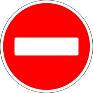 Единовременное пособие не выплачивается военнослужащему, проходящему военную службу по контракту, при увольнении его с военной службы:
1) в связи с лишением военнослужащего воинского звания;
2) в связи с вступлением в законную силу приговора суда о назначении военнослужащему наказания в виде лишения свободы;
3) в связи с вступлением в законную силу приговора суда о назначении военнослужащему наказания в виде лишения свободы условно за преступление, совершенное умышленно;
4) в связи с отчислением из военной профессиональной образовательной организации и военной образовательной организации высшего образования за недисциплинированность, неуспеваемость или нежелание учиться;
5) в связи с вступлением в законную силу приговора суда о лишении военнослужащего права занимать воинские должности в течение определенного срока;
6) в связи с переходом на службу в органы внутренних дел, федеральную противопожарную службу, учреждения и органы уголовно-исполнительной системы или таможенные органы Российской Федерации и назначением на должности рядового (младшего) или начальствующего состава указанных органов и учреждений;
7) в связи с невыполнением условий контракта;
8) в связи с отказом в допуске к государственной тайне или лишением указанного допуска;
9) в связи с вступлением в законную силу приговора суда о назначении военнослужащему наказания в виде лишения свободы условно за преступление, совершенное по неосторожности;
10) как не выдержавшего испытание;
11) в связи с несоблюдением ограничений, нарушением запретов, неисполнением обязанностей, связанных с прохождением военной службы;
13) в связи с утратой доверия к военнослужащему 
14) в связи с непрохождением в установленном порядке обязательных химико-токсикологических исследований наличия в организме человека наркотических средств, психотропных веществ и их метаболитов;
15) в связи с совершением административного правонарушения, связанного с потреблением наркотических средств или психотропных веществ без назначения врача либо новых потенциально опасных психоактивных веществ.
Компенсации
При установлении военнослужащему инвалидности вследствие  военной травмы, ежемесячная компенсация:



1)14000 рублей - инвалиду I группы;
2)7000 рублей - инвалиду II группы;
3)2800 рублей - инвалиду III группы.
Каждому члену семьи инвалида вследствие военной травмы в случае его смерти (гибели) выплачивается ежемесячная денежная компенсация, которая рассчитывается путем деления ежемесячной денежной компенсации, установленной для инвалида соответствующей группы, на количество членов семьи (включая умершего (погибшего) инвалида).
В случае гибели (смерти) военнослужащего, каждому члену семьи, ежемесячная компенсация:


рассчитывается путем деления ежемесячной денежной компенсации, установленной для инвалида I группы, на количество членов семьи (включая погибшего (умершего) военнослужащего).
с применением коэффициента 1,055
Иные компенсации и льготы
Военнослужащие и граждане, призванные на военные сборы, имеют право на бесплатное получение медицинской помощи
Военнослужащие имеют право на проезд на безвозмездной основе железнодорожным, воздушным, водным и автомобильным (за исключением такси) транспортом в служебные командировки, в связи с переводом на новое место военной службы, к местам использования реабилитационных отпусков, на лечение и обратно, на избранное место жительства при увольнении с военной службы. Кроме того, имеют право на перевоз на безвозмездной основе до 20 тонн личного имущества в контейнерах от прежнего места жительства на новое железнодорожным транспортом, а там, где нет железнодорожного транспорта, - другими видами транспорта (за исключением воздушного).
Денежная компенсация за наем (поднаем) жилых помещений военнослужащим имеющим воинское звание офицера, прапорщика или мичмана, проходящим военную службу по контракту либо уволенным с военной службы, и членам их семей.
Военнослужащим - гражданам, проходящим военную службу по контракту, и совместно проживающим с ними членам их семей предоставляются не позднее трехмесячного срока со дня прибытия на новое место военной службы служебные жилые помещения. При этом военнослужащим - гражданам, имеющим трех и более детей, служебные жилые помещения предоставляются во внеочередном порядке.
Военнослужащим, совместно проживающим с ними членам их семей, признанным нуждающимися в жилых помещениях, предоставляются субсидия для приобретения или строительства жилого помещения, либо жилые помещения, находящиеся в фед. собственности, по выбору указанных граждан в собственность бесплатно или по договору соц. найма.
Судебная практика
В Определении Судебной коллегии по гражданским делам ВС РФ от 16.02.2015 N 16-КГ14-36 рассмотрена ситуация, когда истец требовал выплатить единовременное пособие в связи со смертью сына при исполнении обязанностей военной службы в размере 3 000 000 руб. Он считал, что, несмотря на то, что он умер в 2006 г., выплата пособия должна быть осуществлена в размере, установленном с 01.01.2012 (3 000 000 руб.), так как решение суда о признании гибели военнослужащего, наступившей при исполнении обязанностей военной службы, было вынесено в 2013 г. Однако арбитры обратили внимание на то, что смерть военнослужащего наступила до 01.01.2012, то есть до даты вступления в силу Закона N 306-ФЗ. Кроме того, положения этого Закона не распространяются на ранее возникшие правоотношения. Таким образом, при определении размера подлежащего выплате членам семьи погибшего (умершего) военнослужащего или гражданина, проходившего военные сборы, при исполнении обязанностей военной службы единовременного пособия подлежит применению закон, действовавший на момент его смерти, а значит, на основании п. 2 ст. 18 Закона N 76-ФЗ <9> (в редакции, действовавшей на момент смерти военнослужащего), то есть в размере 120 минимальных месячных окладов по воинской должности.
В Определении Судебной коллегии по гражданским делам ВС РФ от 22.09.2014 N 19-КГ14-13 Истица обратилась в суд в связи с отказом в выплате ей  ежемесячной компенсации в связи со смертью военнослужащего. Отдел социальной защиты населения отказал ей по причине отсутствия документов, подтверждающих, что смерть ее сына связана с исполнением обязанностей военной службы. В связи с тем что с 01.01.2012 вступил в силу Федеральный закон N 306-ФЗ, мать военнослужащего не может быть лишена права на получение такой компенсации, даже несмотря на смерть ее сына до 01.01.2012. Иное толкование указанных выше правовых норм привело бы к необоснованным различиям в объеме социальных прав граждан, относящихся к одной и той же категории. При этом Судебная коллегия по гражданским делам ВС РФ отметила, что данная компенсация назначается со дня возникновения права на нее на основании заявления гражданина, имеющего право на ее получение, то есть носит заявительный характер (п. п. 4 и 18 Правил N 142 <4>). Таким образом, у истицы право на ежемесячную денежную компенсацию возникло с 01.01.2012, то есть со дня вступления в силу Федерального закона N 306-ФЗ. Однако с заявлением она обратилась в 2013 г., а значит, вправе рассчитывать на выплату данной компенсации только с момента подачи заявления.